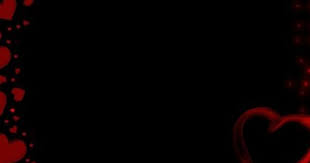 十架七言
Seven Words On the Cross
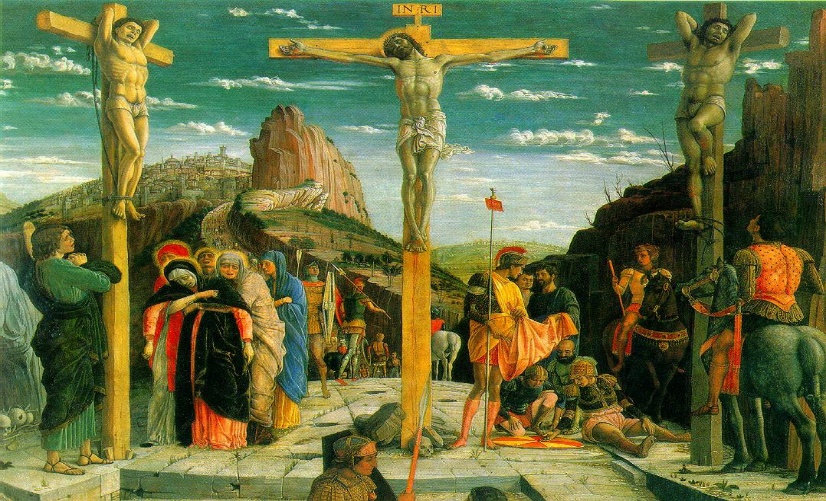 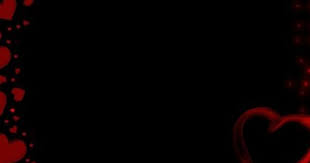 我的耶穌，我的救贖你的恩典，在我心靡我的一切，你都知道  我往那裡，逃你的靈？
My Jesus, my redemptionYour grace is in my heartYou know everything about me where shall I flee from your Spirit?
十架七言 1/8
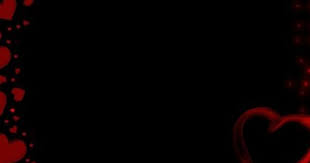 我的耶穌，你的犧牲在各各他，髑髏之地捨下尊貴，拋下榮華在十架上，你的禱告：
My Jesus, your sacrifice in Golgothathe Place of SkullGive up the honor, and let go of the gloryyour prayer on the cross:
十架七言 2/8
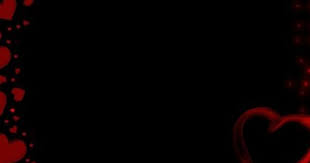 父呀！赦免他們，他們不曉得他們所作的
Father, forgive them, for they know not what they do.
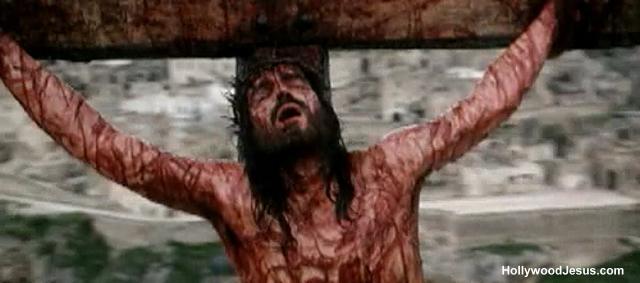 十架七言 3/8
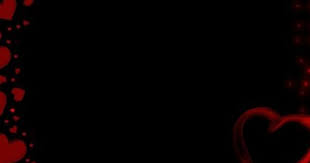 你說： 今天我要與你一同在樂園
Truly, I say to you, today you will be with me in paradise.
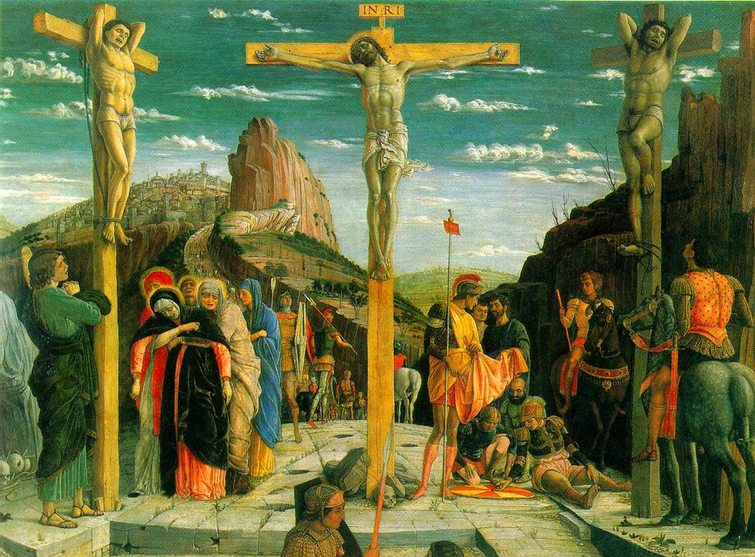 十架七言 4/8
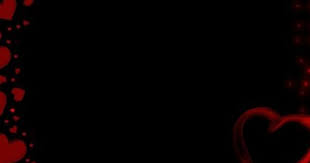 看，你的母親！看，你的兒子
Woman, behold, your son!
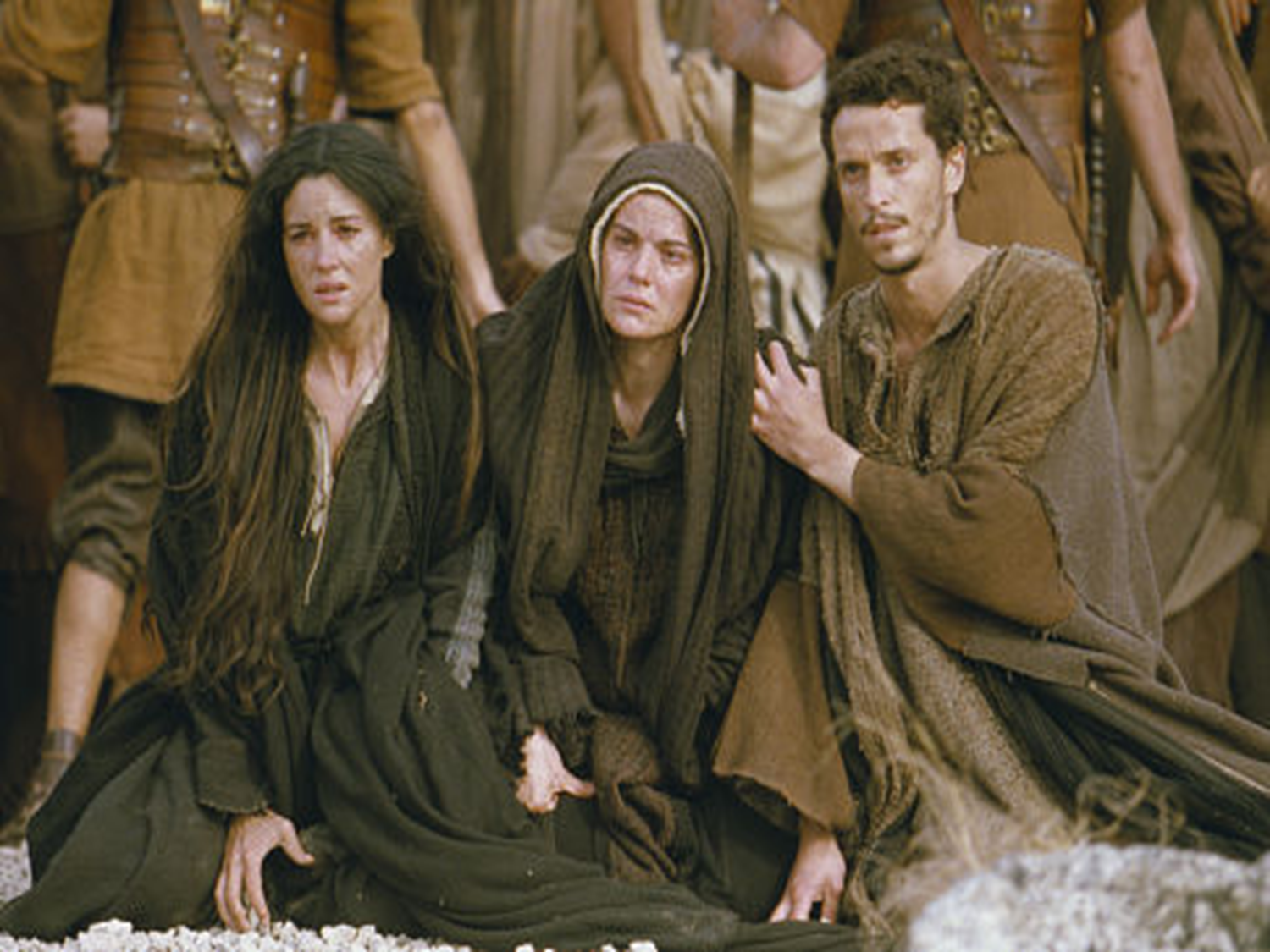 十架七言 5/8
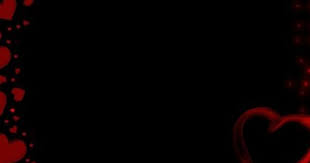 我的神！我的神！為什麼離棄我？！
My God, my Godwhy have you forsaken me?
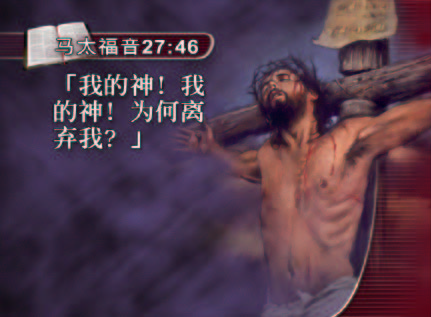 十架七言 6/8
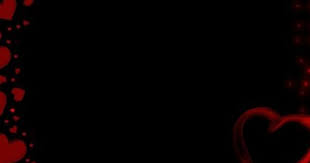 我渴了 成了
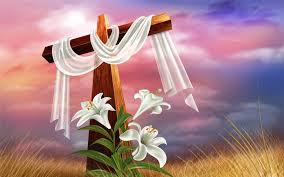 I thirstIt is finished
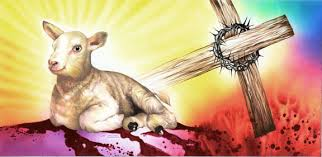 十架七言 7/8
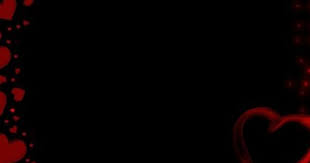 我的耶穌，我的救贖你曾為我，白白犧牲我的軟弱，被你剛強我把靈魂，交在你手裡
My Jesus, my redemptionYou have sacrificed for meI am weak, you made me strongFather, into your hands I commit my spirit!
十架七言 8/8
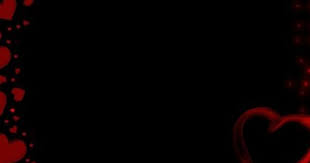 我的軟弱，被你剛強我把靈魂，交在你手裡
I am weak, you made me strongFather, into your hands I commitmy spirit!
十架七言  End